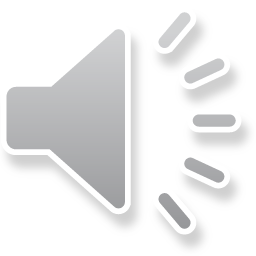 Year 3
English
Lesson 1 – exploring persuasive language
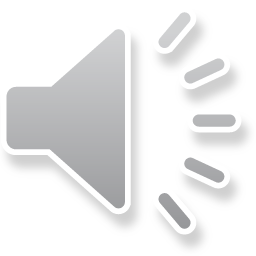 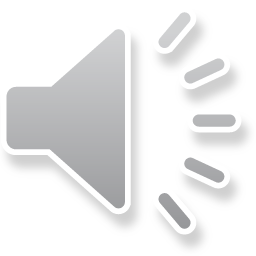 You will need
A pencil and paper.
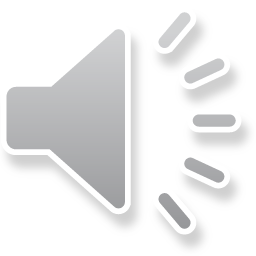 Learning intention
To recognise the language used to persuade people.
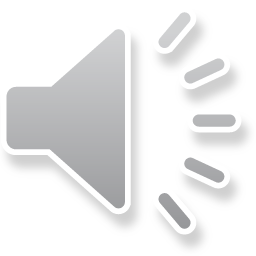 What is persuasive language?
When you persuade someone, you are convincing them that what you think is right.
We choose persuasive words and language to convince another person.
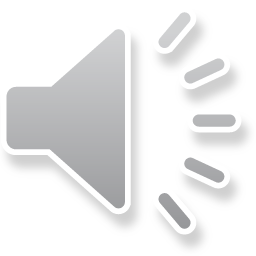 Where is persuasive language found?
We can find persuasive language in lots of places where someone is trying to persuade or convince, for example:
in stories
when we write letters
when we talk to people
in the newspaper
in TV ads.
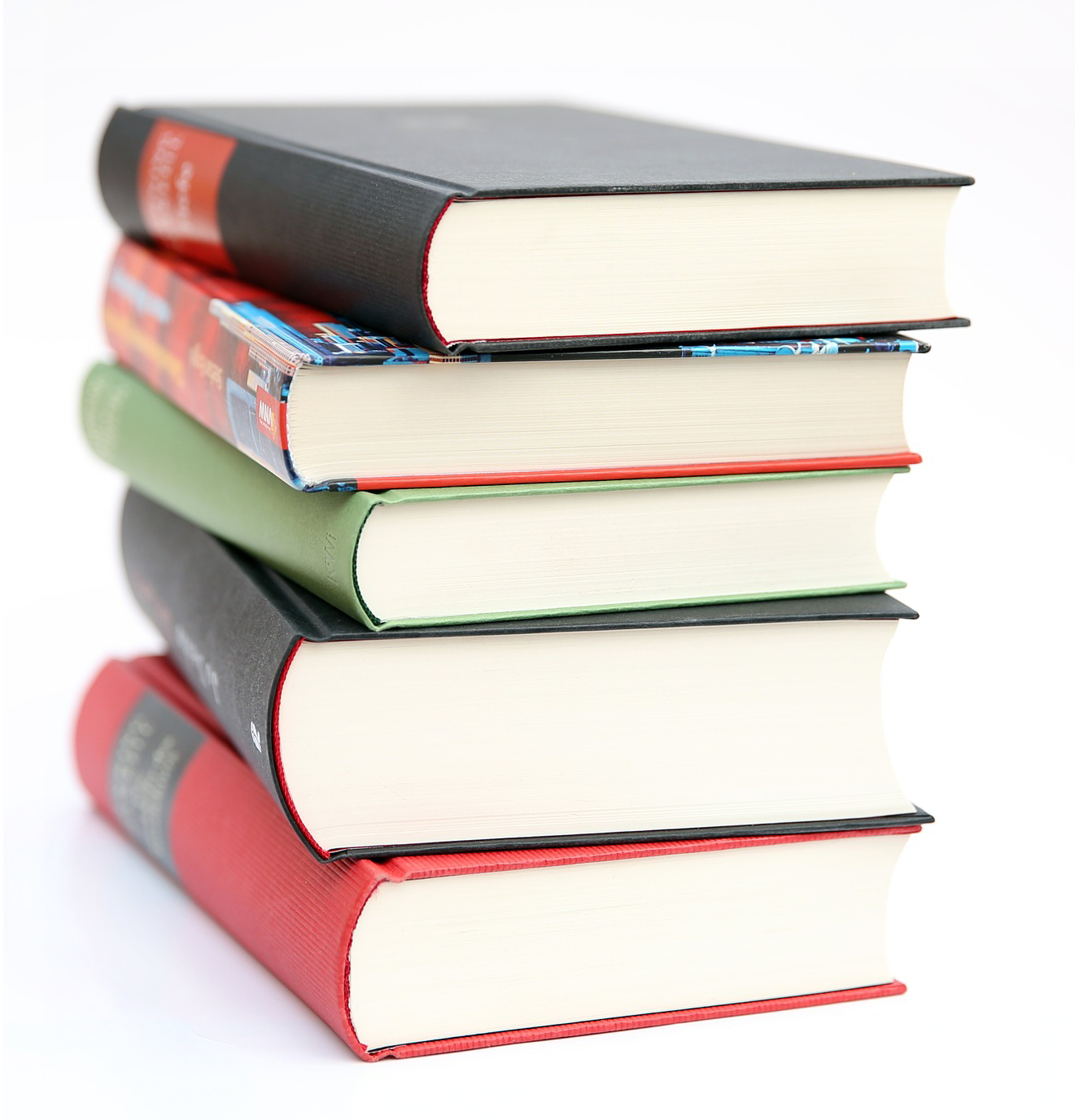 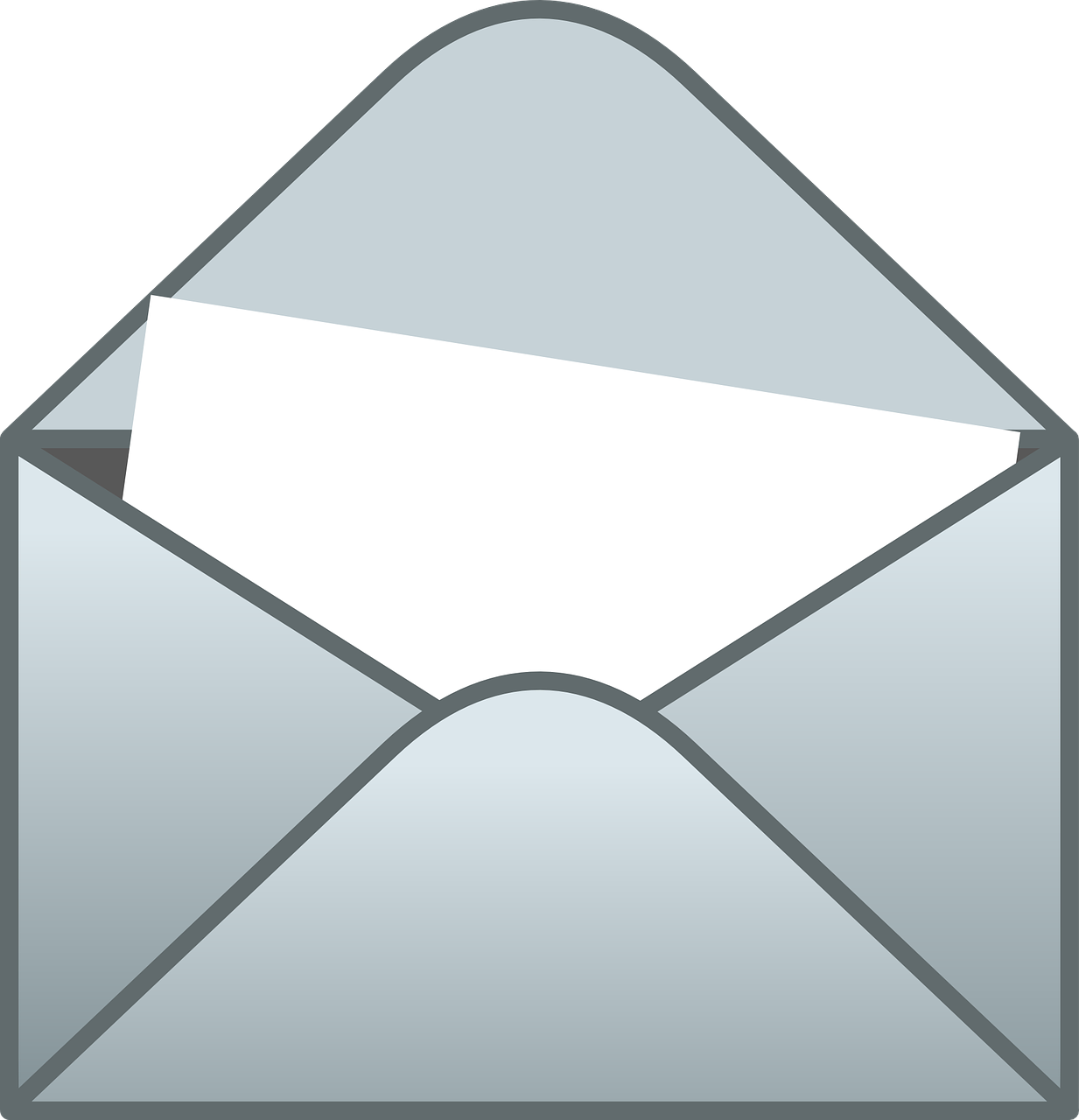 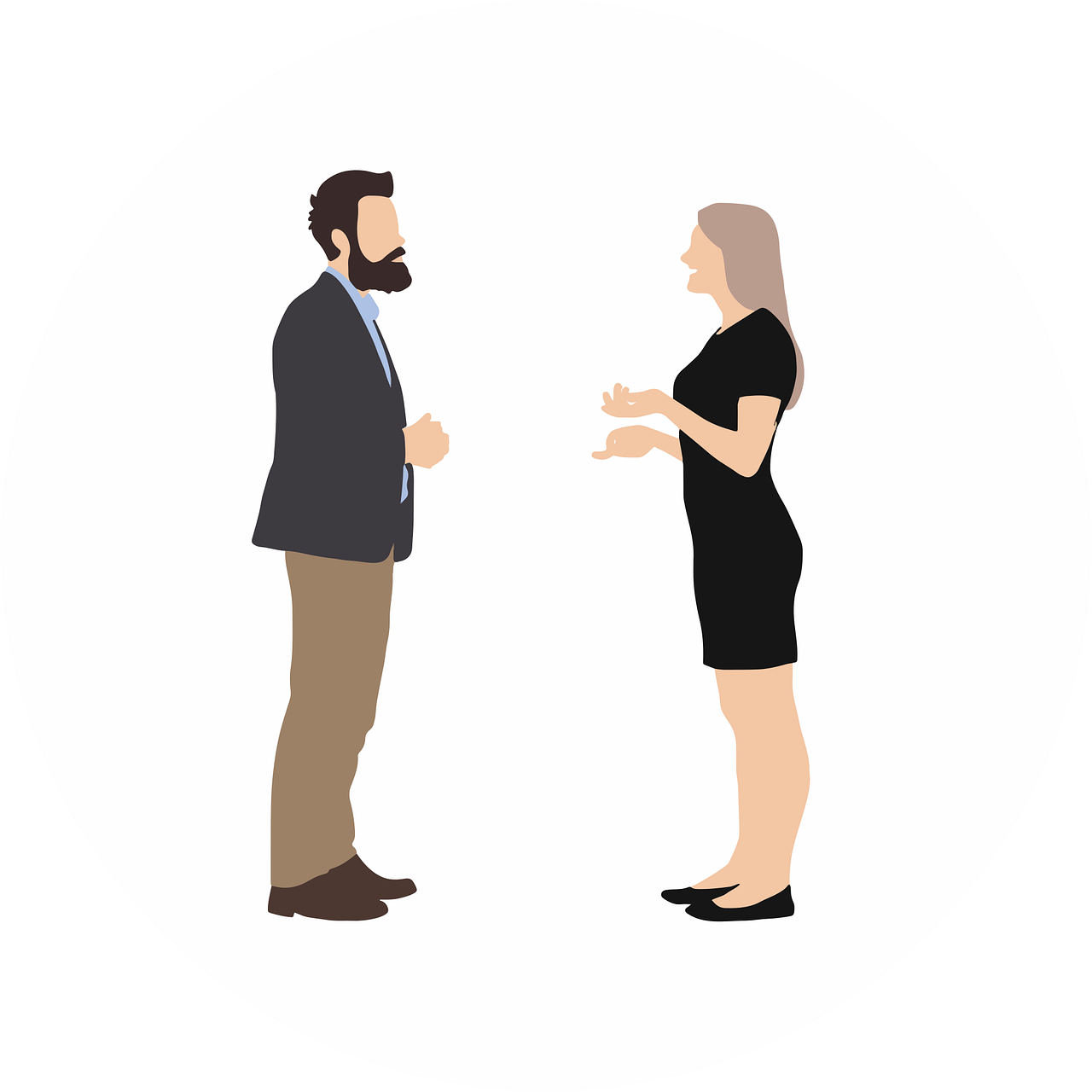 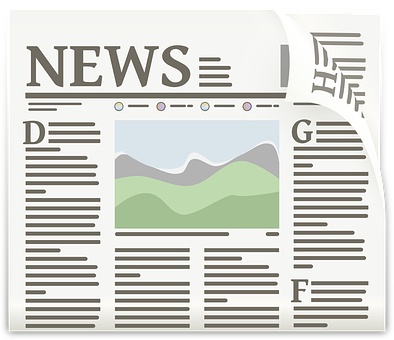 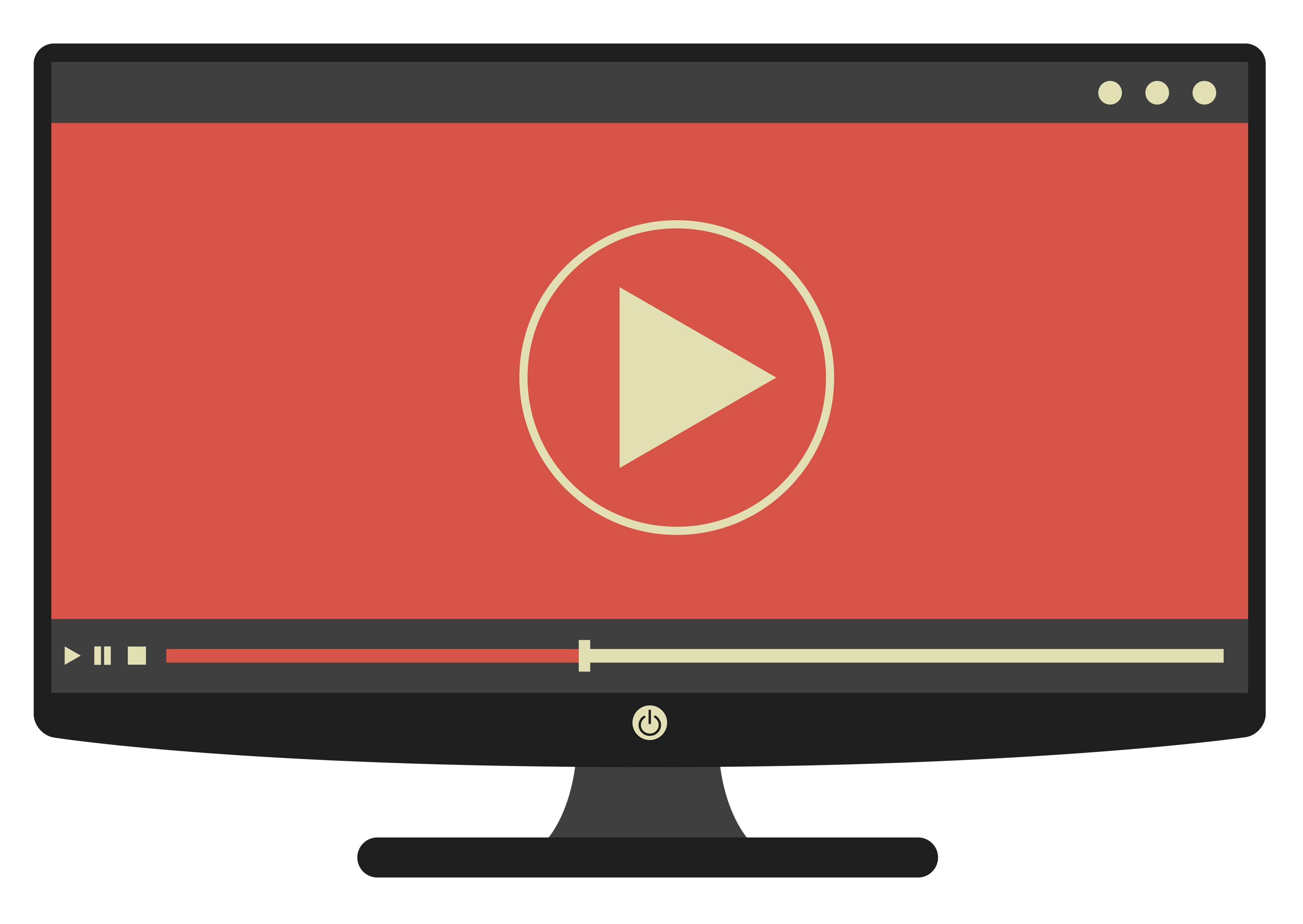 Source: Freepik
Source: Pixabay
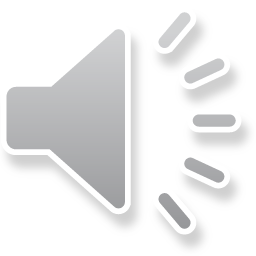 Think about these questions
Have you ever tried to persuade someone before?

What did you do?

Did it work?
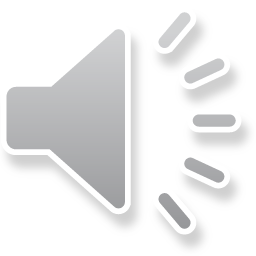 Example
When I was a child, I tried to persuade my mum to let me have an ice-cream when we were out at the shops on a hot day. I told her it was so hot and an ice-cream was the only way I could keep cool enough to continue to walk around. She gave me the ice-cream because she didn’t want to go home yet and agreed that it was a very hot day.
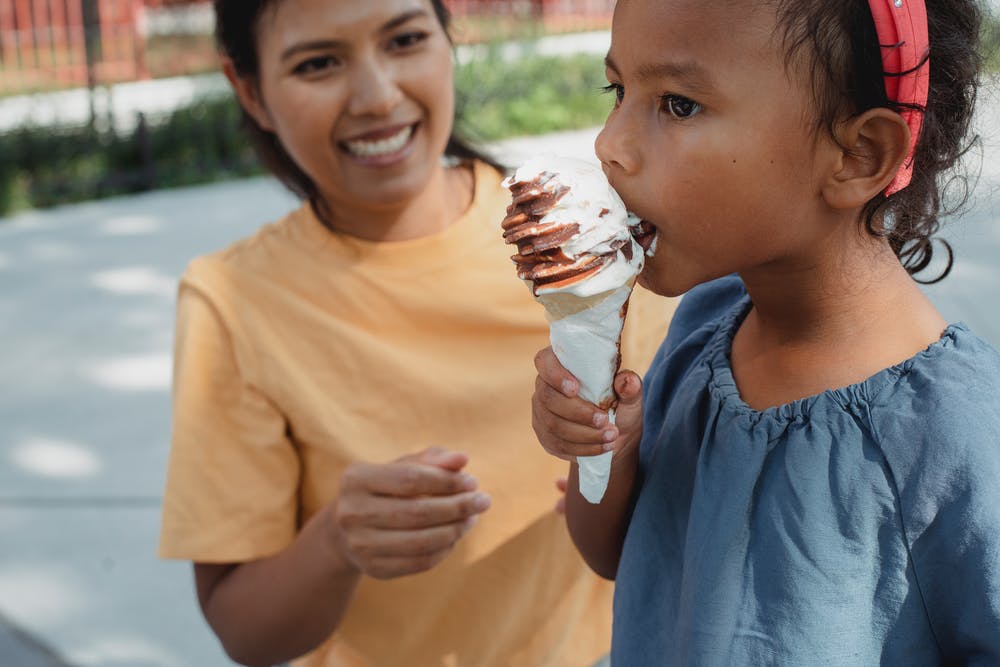 Source: Pexels
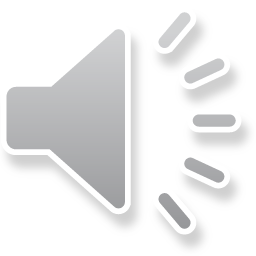 Let’s think about persuasive language
Which of these sentences have words that are trying to persuade?
1. On Saturday my family took our dog to the beach.
2. Dogs eat meat and vegetables and like to chew bones.
3. I really need to get a puppy because they are so cute, we will have so much fun together and I promise to look after it everyday.
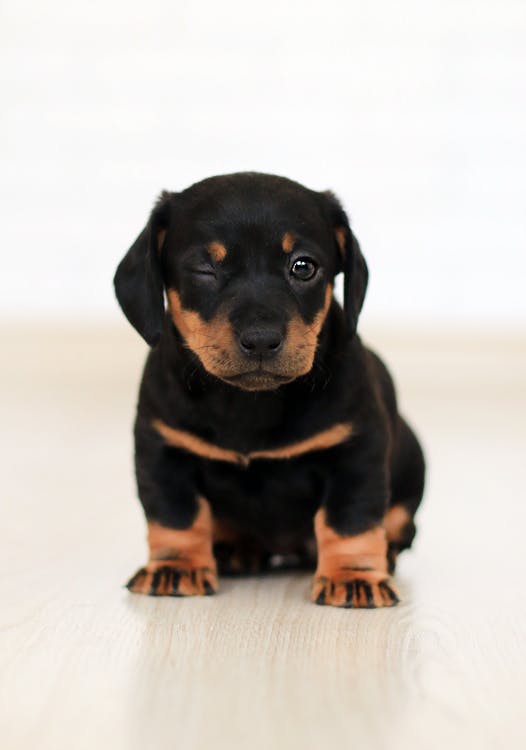 Source: Pexels
Answer – sentence number 3
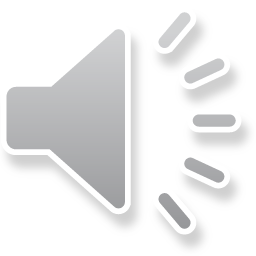 1. On Saturday my family took our dog to the beach. 
(Recount)
2. Dogs eat meat and vegetables and like to chew bones.
(Fact)
3. I really need to get a puppy because they are so cute, we will have so much fun together and I promise to look after it everyday.
(Persuasive)
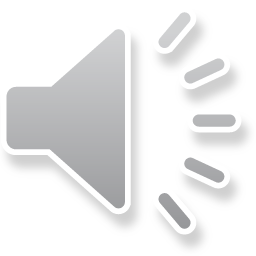 Reflection
Think of some examples where persuasive language might help you to convince someone that what you think is right.

What would you say if you were trying to convince someone that you should have a pet? Try writing some sentences using persuasive words.

Optional – ask a person in your house to share a time that they have used persuasive language to convince someone.
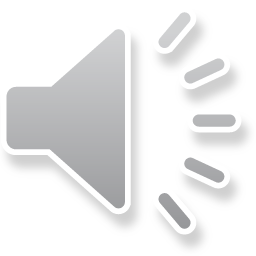 Daily reading routine
Choose something to read.
Find a quiet, comfortable space to read.
Read for 15 to 20 minutes.
Have a chat about what you read with someone else.
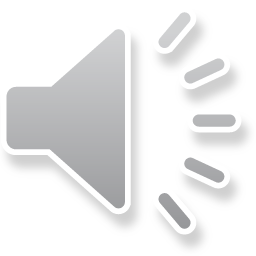